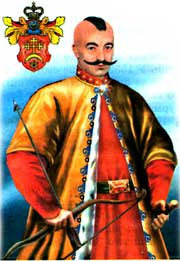 Запорізький козак при повному озброєнні. Гравюра ХІХ ст.
«Як натягну лук я, брязну тятивою,То мусить утікати хан кримський з ордою».
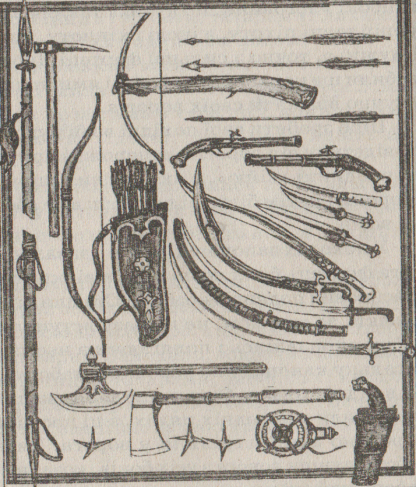 Козацькі чайки
Артилерія Козаків
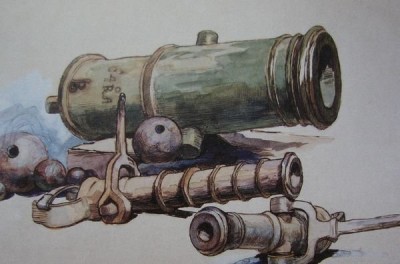 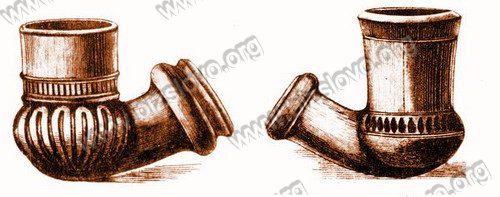 Запорозькі розваги.Гравюра Т. Калинського.  70-ті роки XVIII ст.
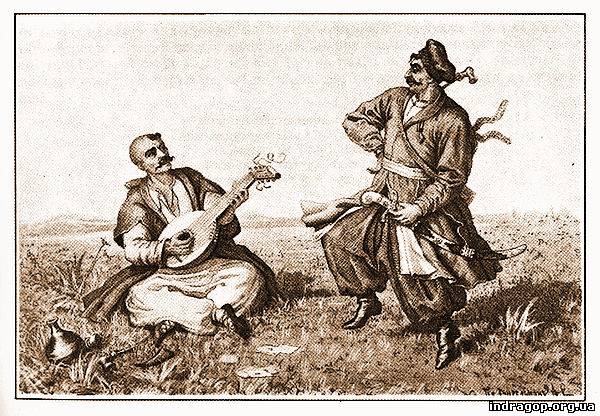 Козацький Вишкіл
У запорозьких козаків був особливий культ Богородиці-Покрови як заступниці та захисниці від ворога.